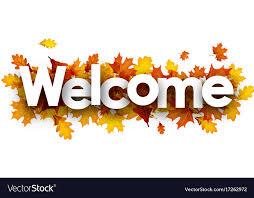 পরিচিতি
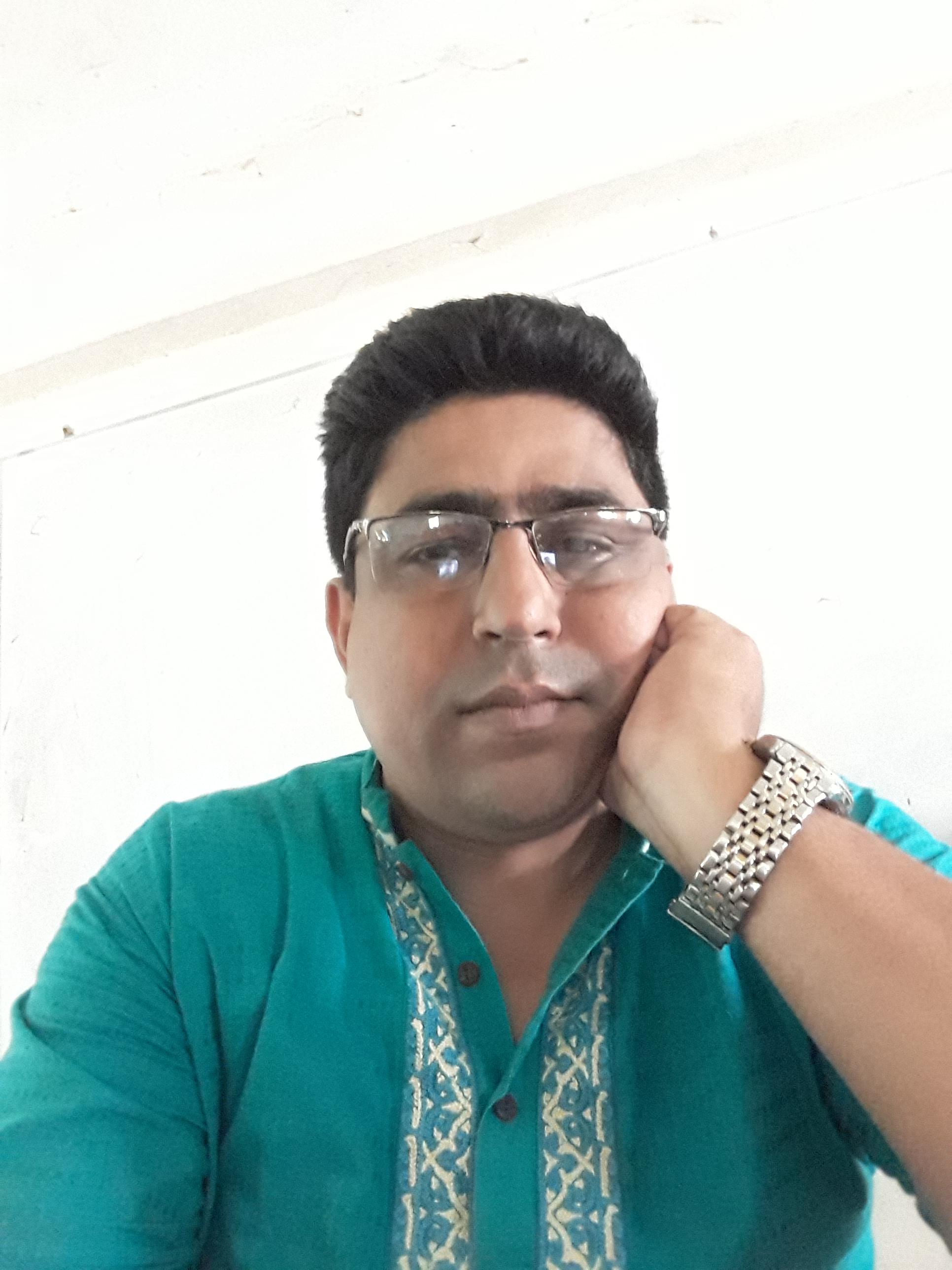 নবেন্দু বিকাশ চক্রবর্তী
প্রভাষক,আইসিটি
তৈয়বুন্নেছা খানম
সরকারি কলেজ,জুড়ি।
পাঠ পরিচিতি
বিষয়ঃ আইসিটি
শ্রেণীঃ একাদশ/দ্বাদশ
অধ্যায়ঃ দ্বিতীয়
ছবিগুলো লক্ষ্য কর
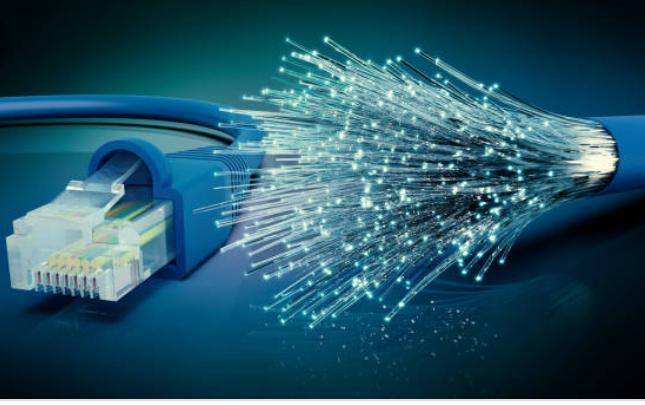 আজকের আলোচ্য বিষয়ঃ ফাইবার অপটিক্যাল ক্যাবল
শিখনফল
# ফাইবার অপটিক ক্যাবল কি-তা বলতে পারবে।
# অপটিক্যাল ফাইবার ক্যাবলের গঠন ব্যাখ্যা করতে পারবে।
# ফাইবার অপটিক ক্যাবলের সুবিধা ও অসুবিধা ব্যাখ্যা করতে পারবে।
ফাইবার অপটিক ক্যাবলের গঠন
বাড়ির কাজ
★তড়িৎ চৌম্বক প্রভাবমুক্ত ক্যাবলটি ব্যাখ্যা কর।
★আলোর গতিতে ডেটা স্থানান্তর সম্ভব –ব্যাখ্যা কর।